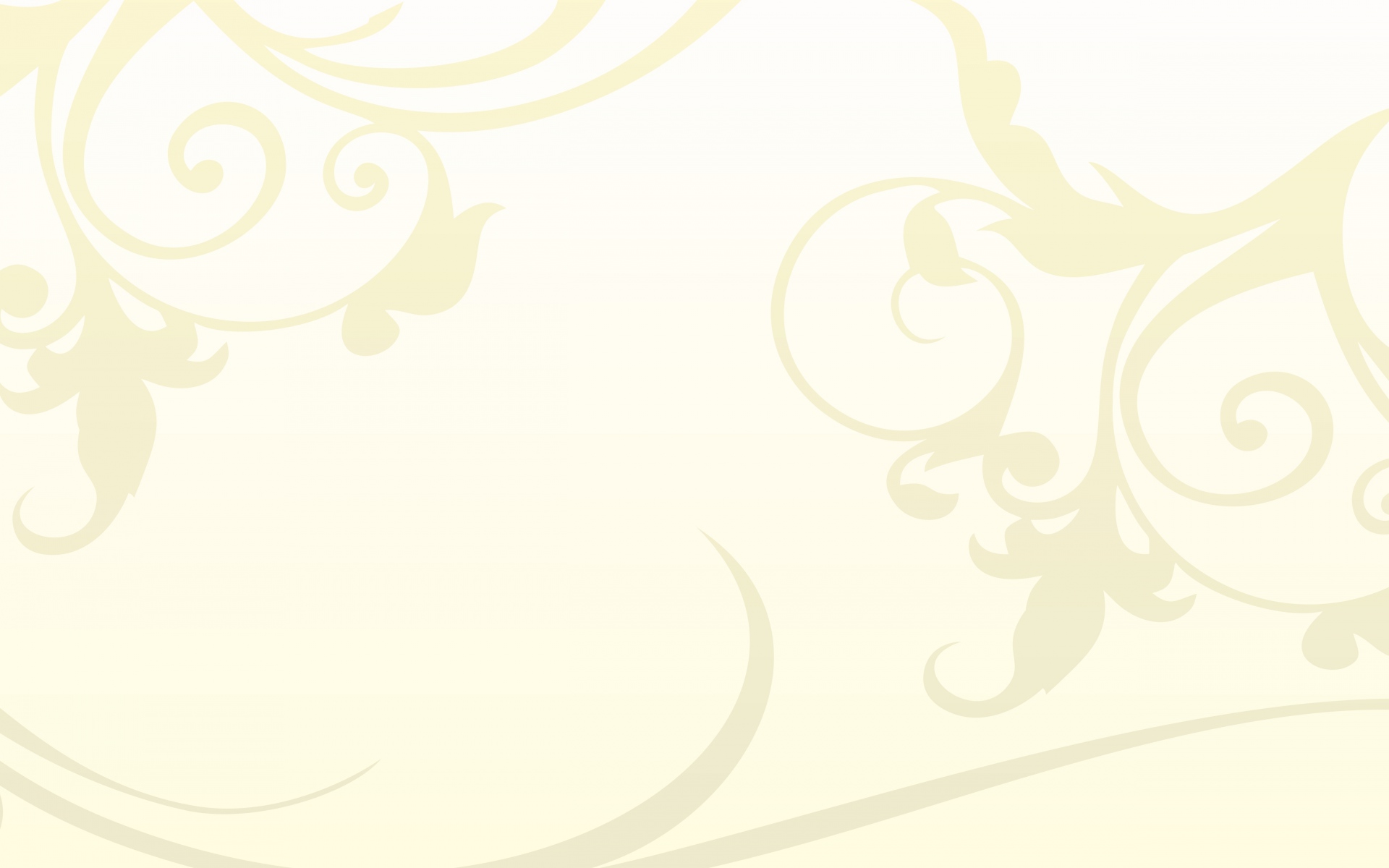 «Моя инициатива в образовании - 2018»

Кластер 
«Содружество профессионалов»
МОУ СОШ №21
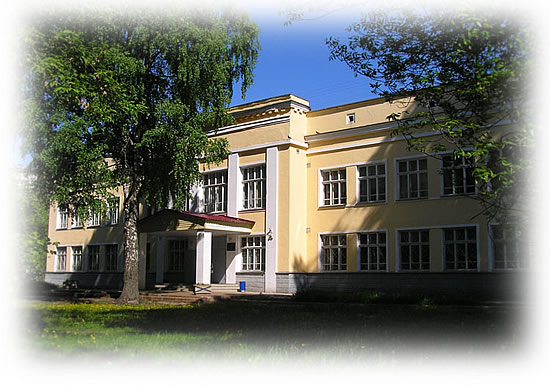 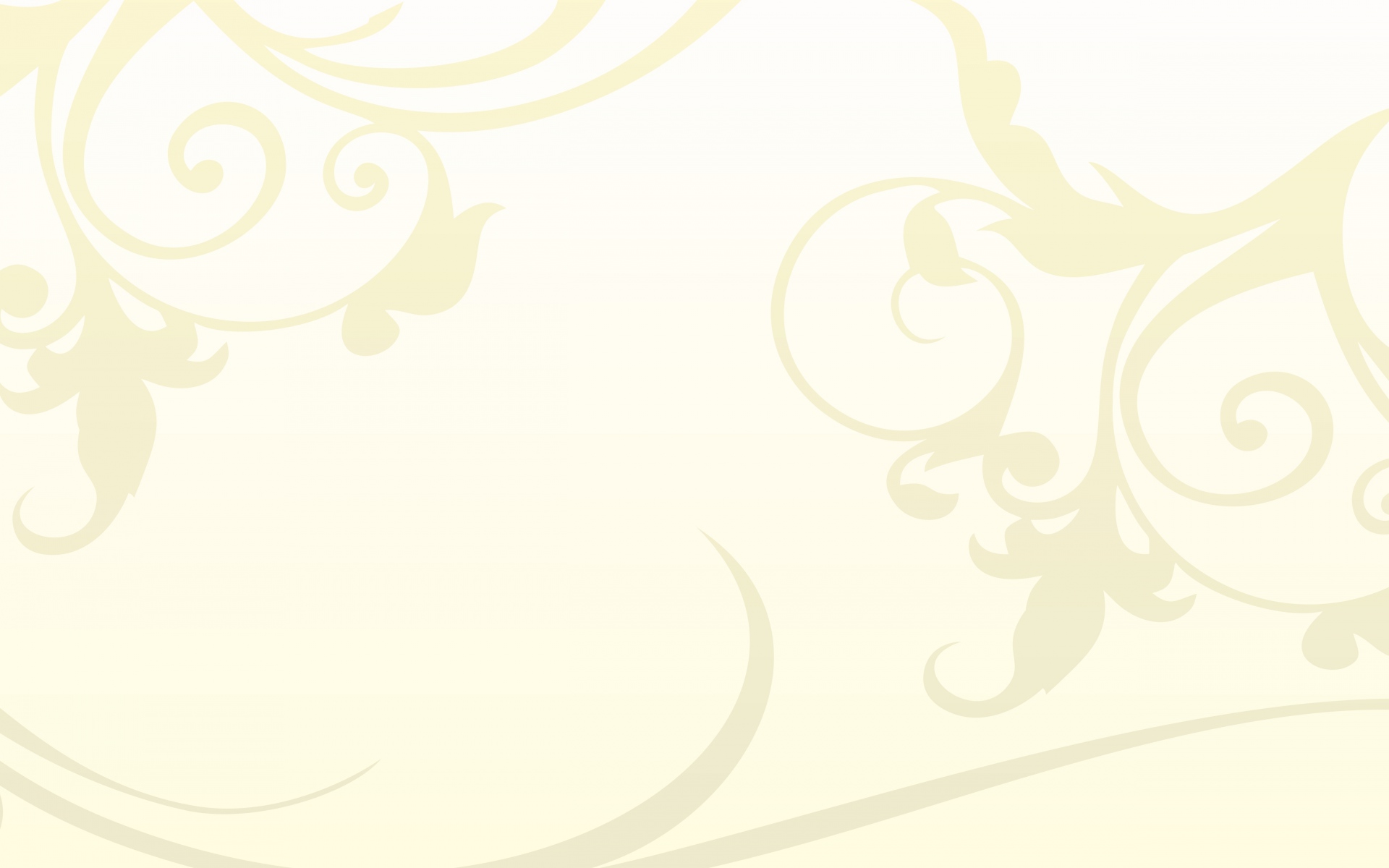 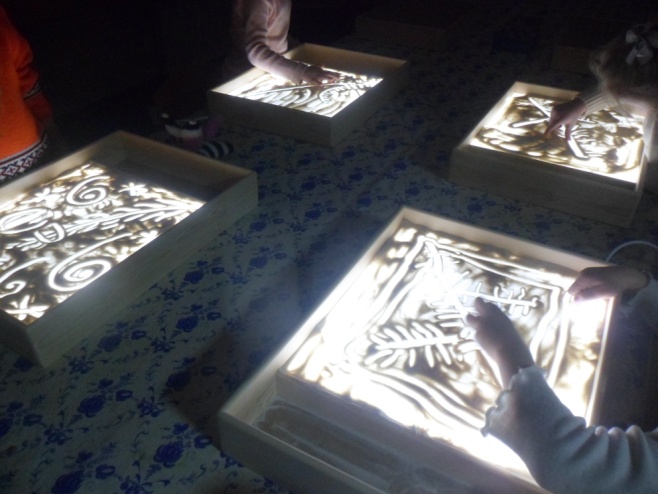 Тема проекта:
«Песочная терапия 
 как психолого-педагогическое средство комплексного развития младших школьников с ОВЗ»

Руководитель проекта: 
Щелина Н. М. /педагог дополнительного образования /
Участники проекта:
Спиридонова Е. А. /педагог-психолог/
Курочкина К. Н. /учитель начальных классов/
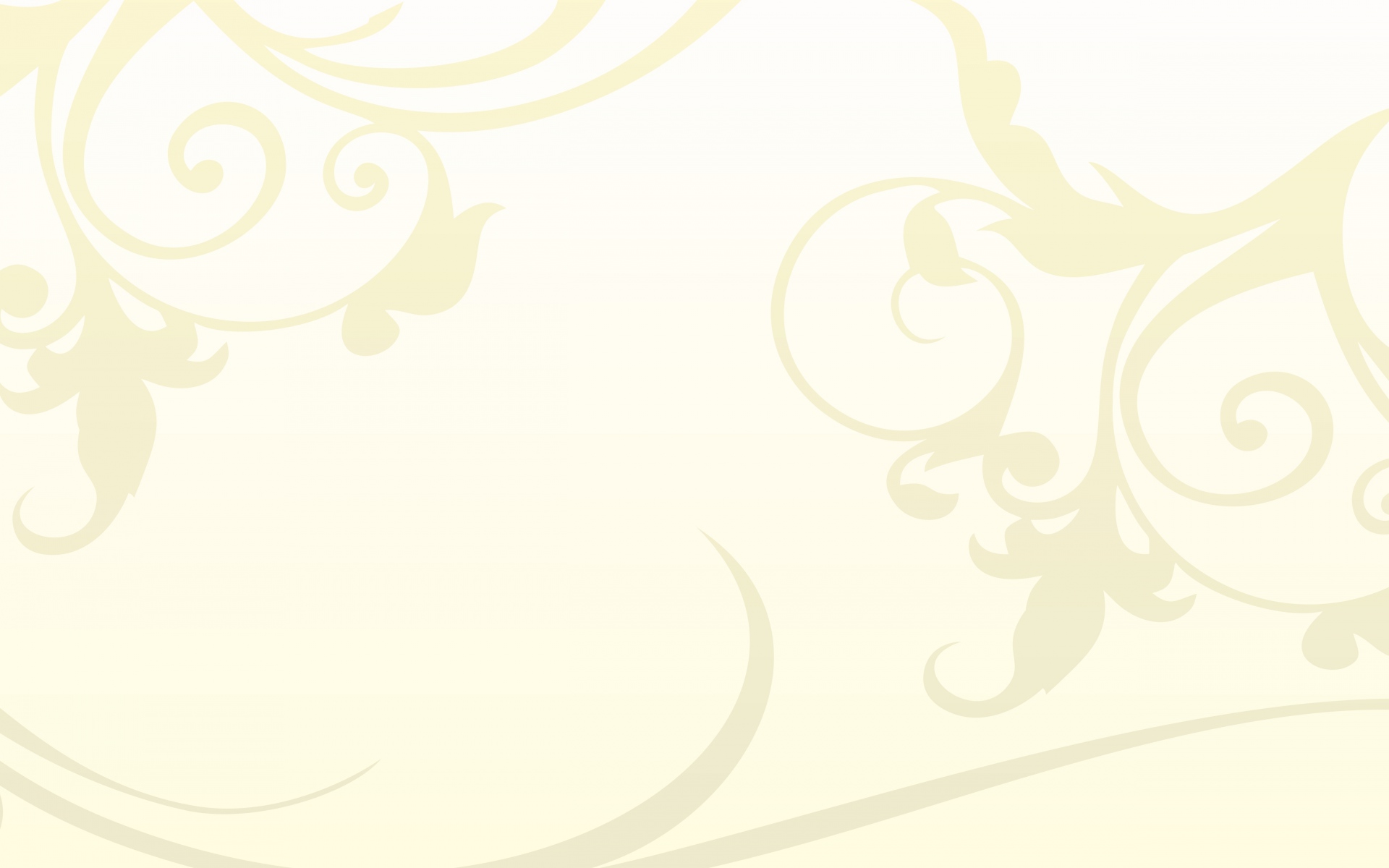 «Часто руки знают как распутать то,
 над чем тщетно бьётся разум…» 
                                         К. Г. Юнг

Цель проекта:
 комплексное развитие младшего школьника с ОВЗ посредством песочной терапии.
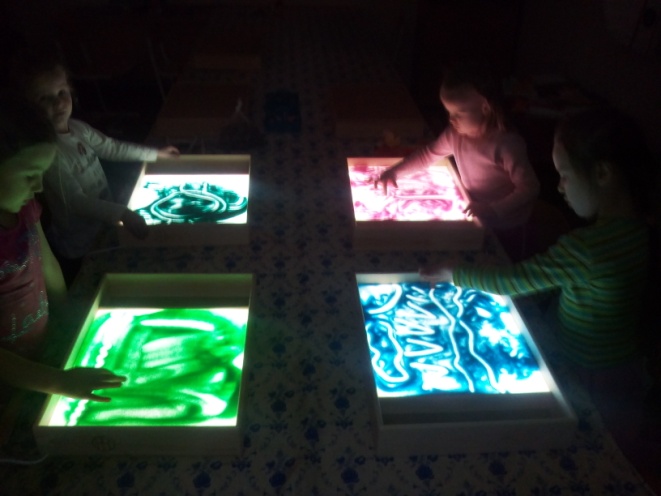 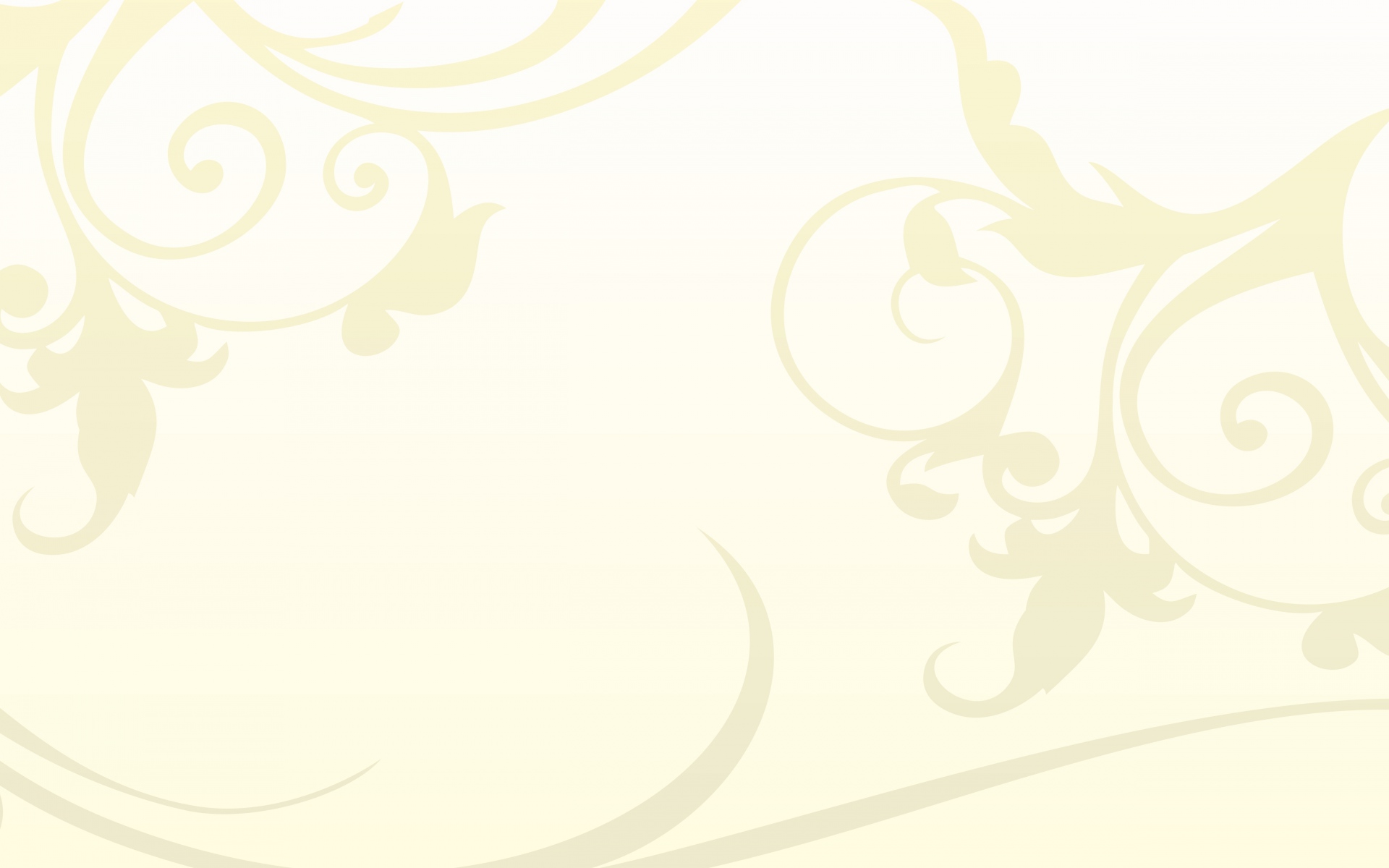 Задачи:

создание сенсорной комнаты  на базе  МОУ СОШ №21 г. Твери

развитие творческих способностей младших школьников с ОВЗ посредством песочной живописи

развитие эстетического восприятия и художественного вкуса

 развитие способностей к социализации

снятие мышечной напряжённости

помощь ребёнку в создании комфортной для него среды;
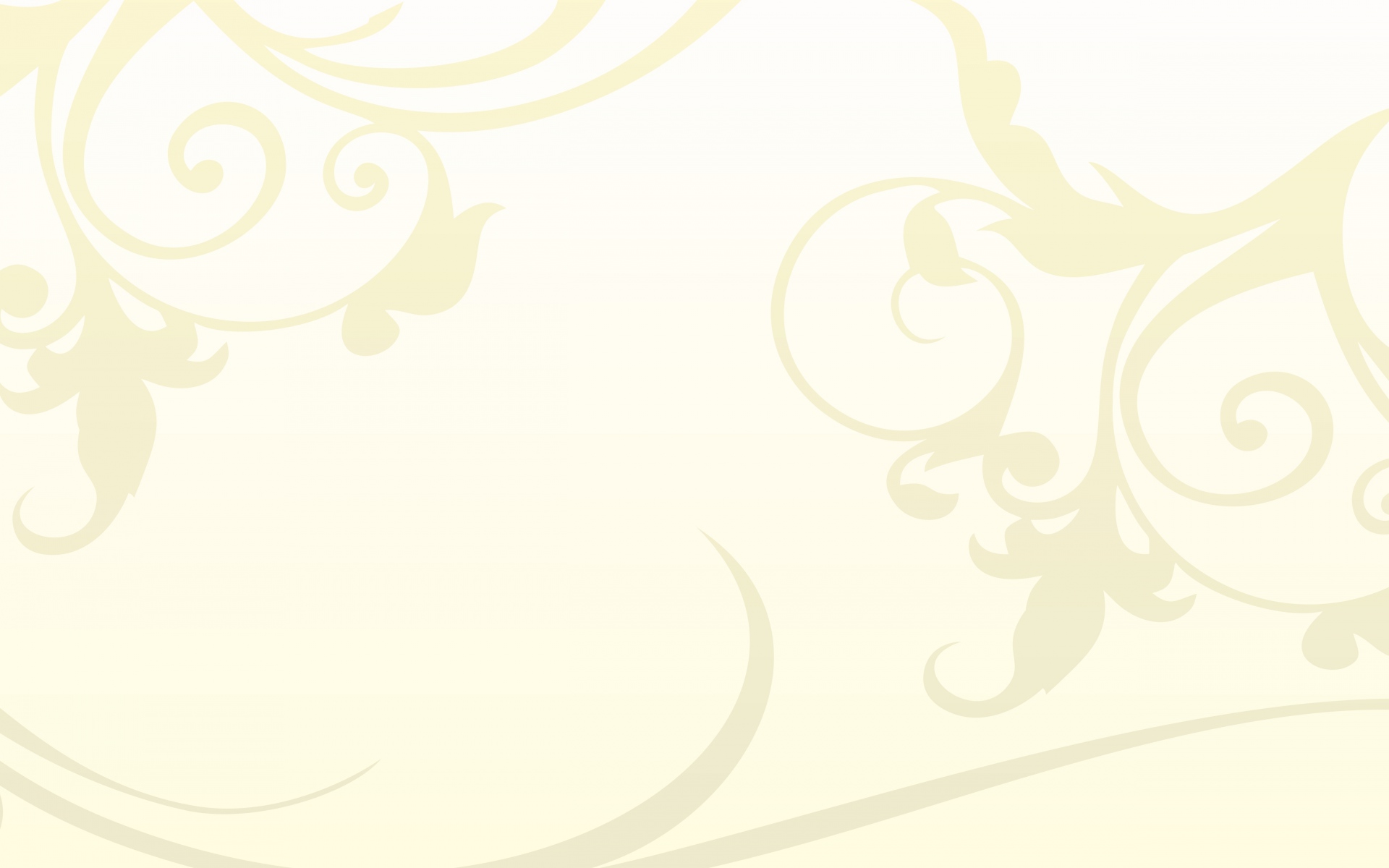 Задачи:

стабилизация эмоционального состояния, посредством поглощения негативной энергии

совершенствование зрительно-пространственной ориентировки, развитие речевых возможностей

расширение словарного запаса

развитие фонематического слуха и восприятия

развитие связной речи

   лексико-грамматических представлений

развитие способностей к социализации
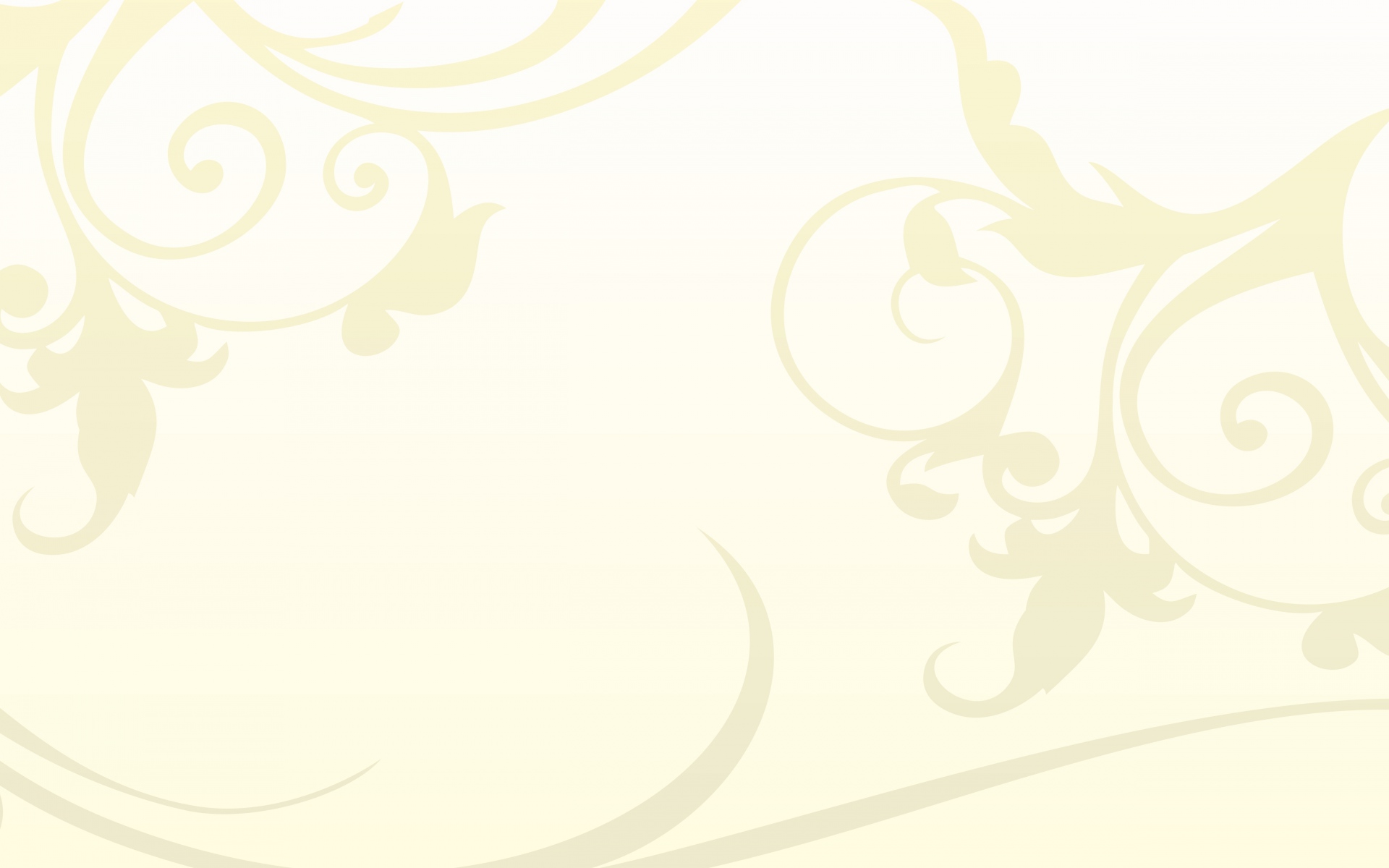 Создание условий для организации и функционирования сенсорной комнаты на базе общеобразовательного учреждения
В настоящее время существуют общепринятые условия  организации песочной терапии и сенсорных комнат в общеобразовательных учреждениях. В качестве оборудования используются световые столы, песочницы и песочные боксы.
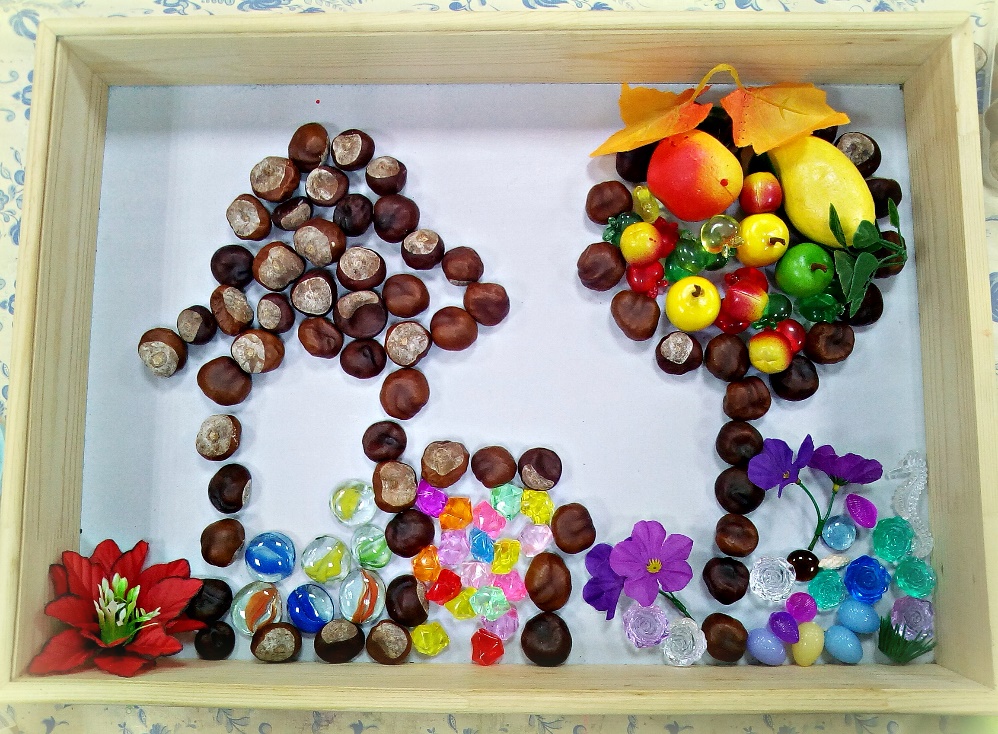 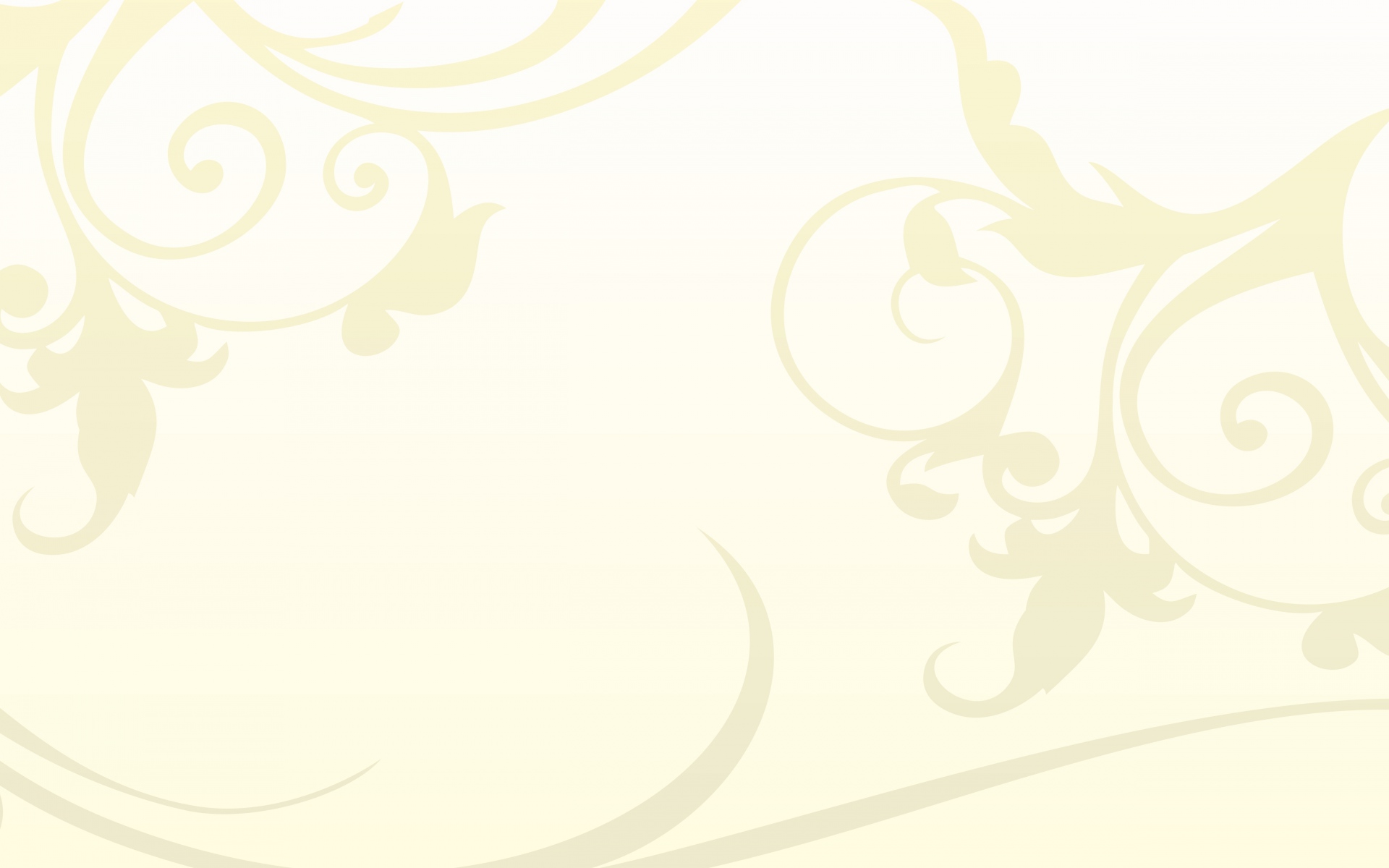 Для организации игр с песком необходим большой набор миниатюрных предметов и игрушек, в совокупности символизирующих мир.
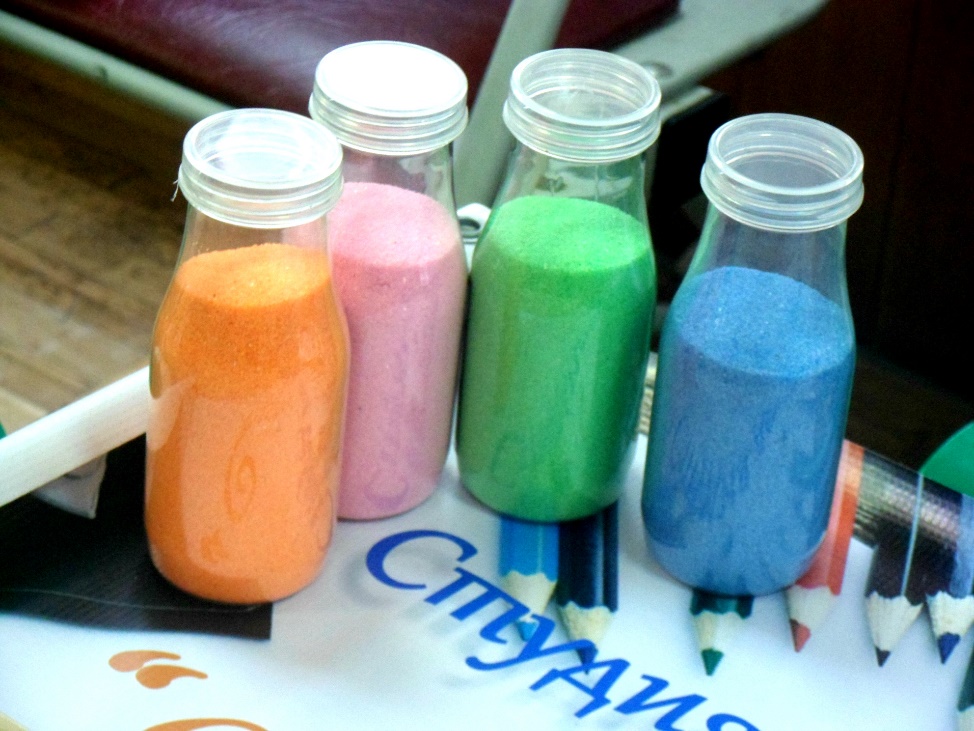 Игрушки Марблс
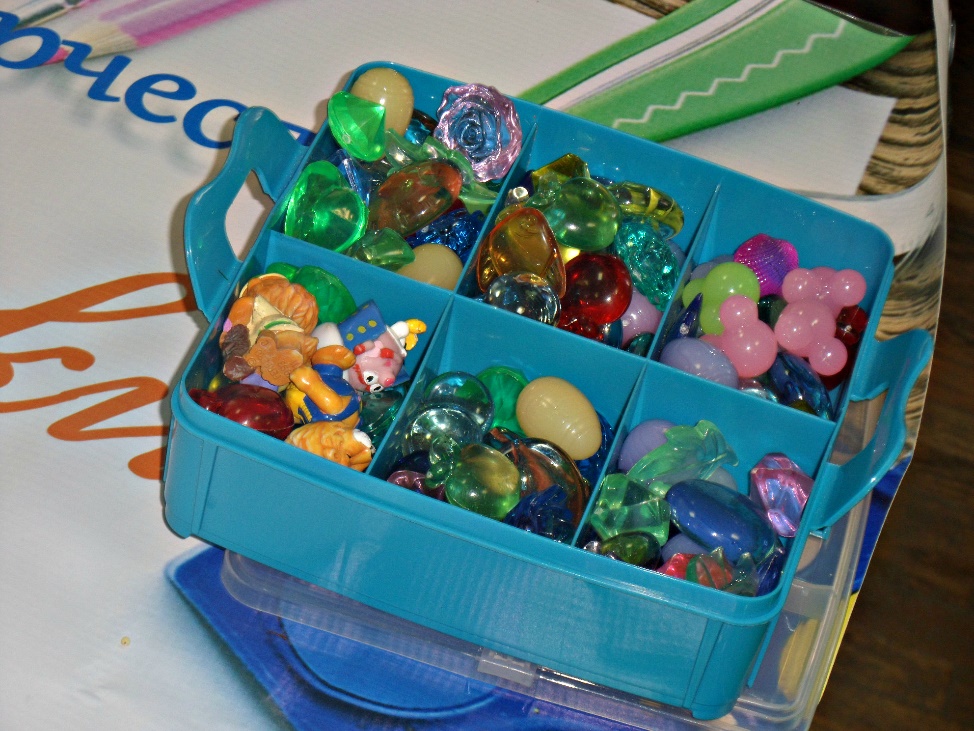 Цветной  песок крупной фракции
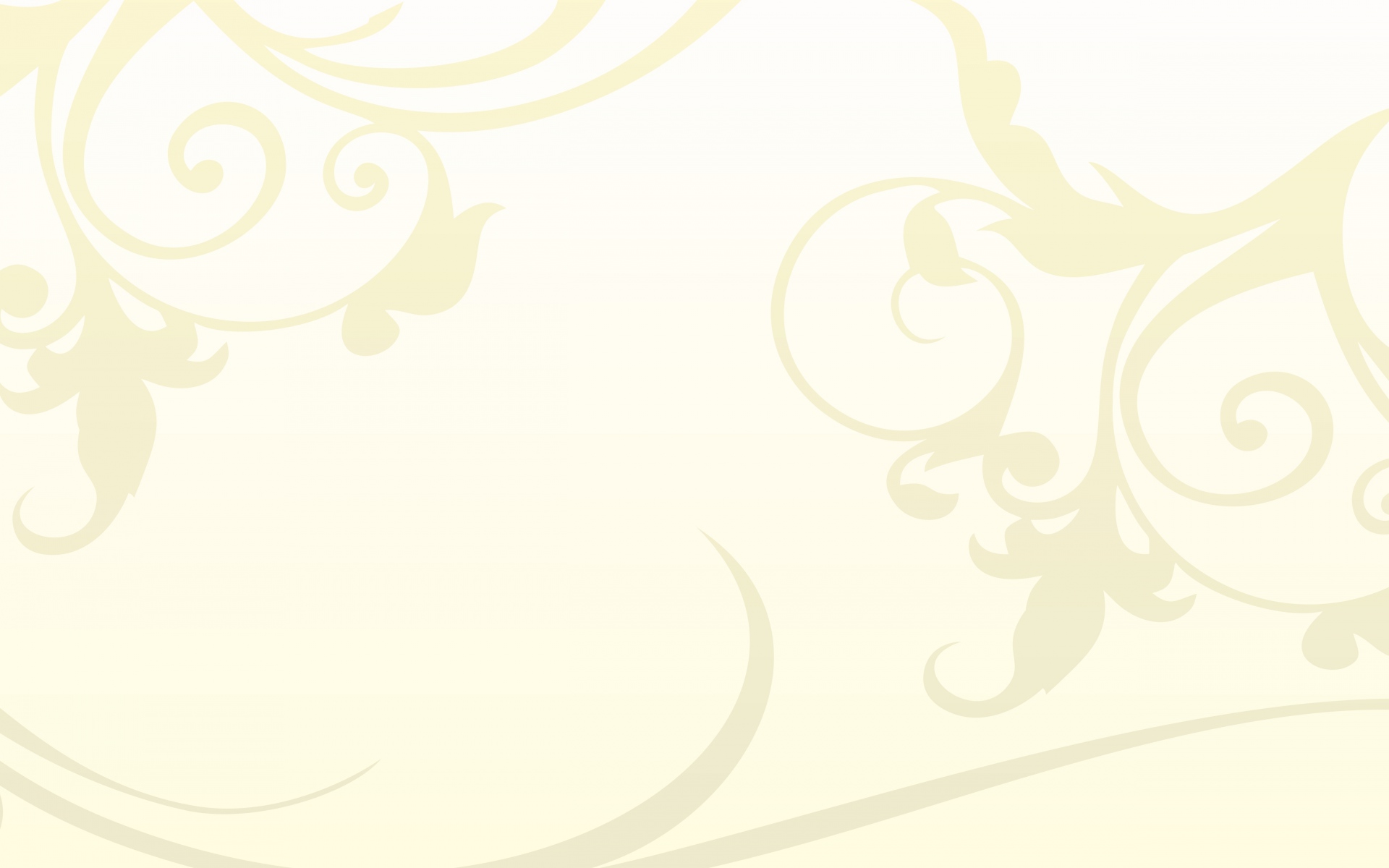 ПЕСОЧНАЯ ЖИВОПИСЬ 
как одна из приоритетных форм работы на световом оборудовании.
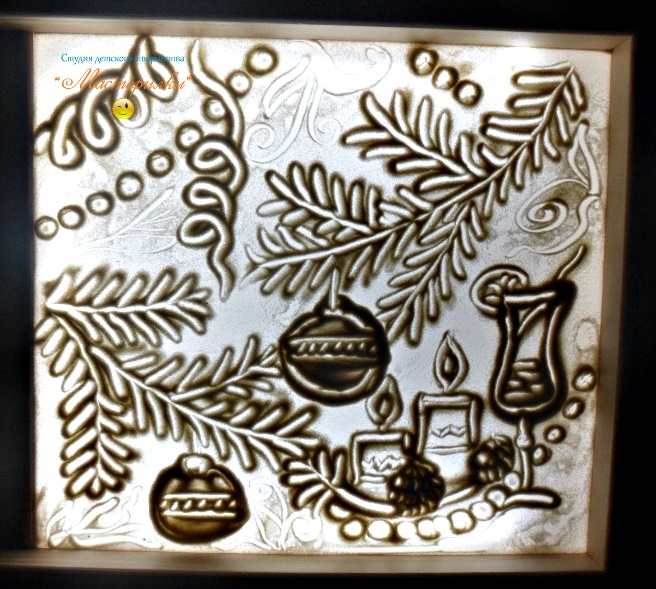 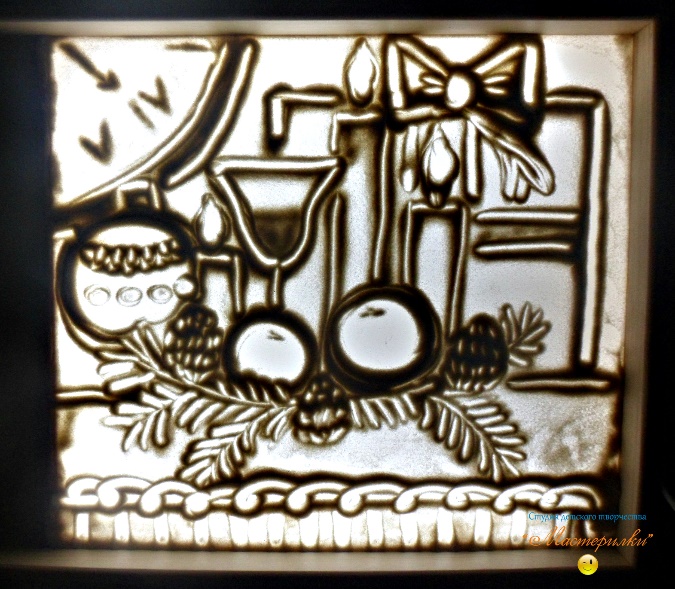 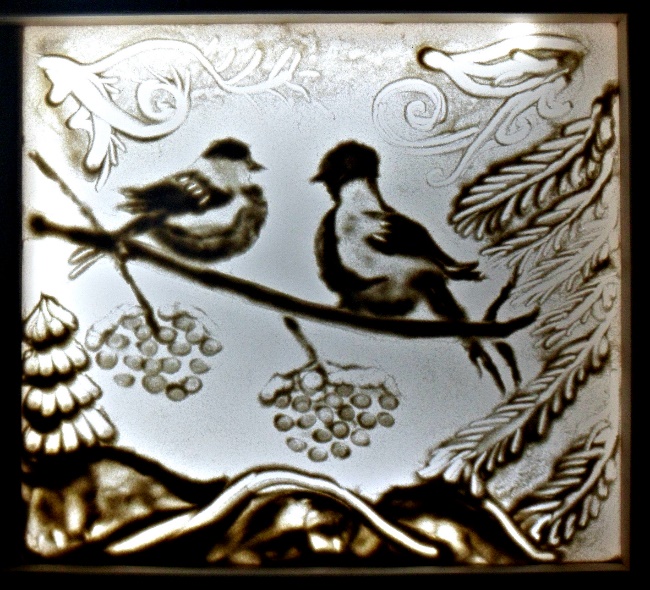 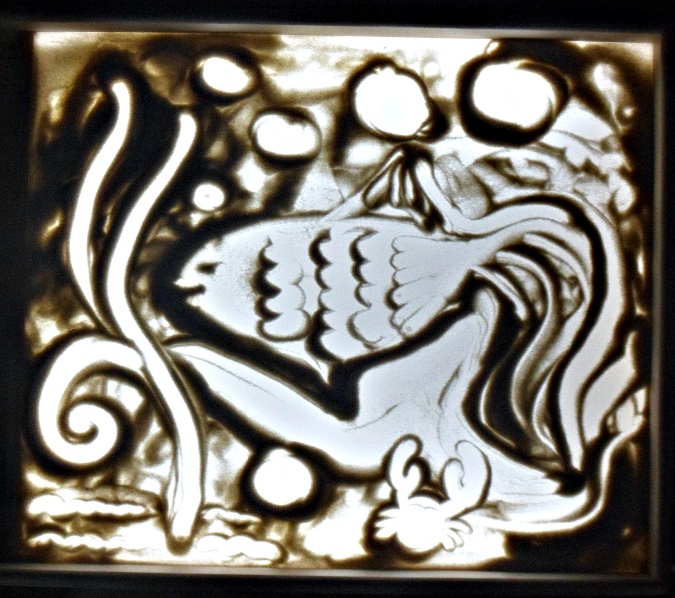 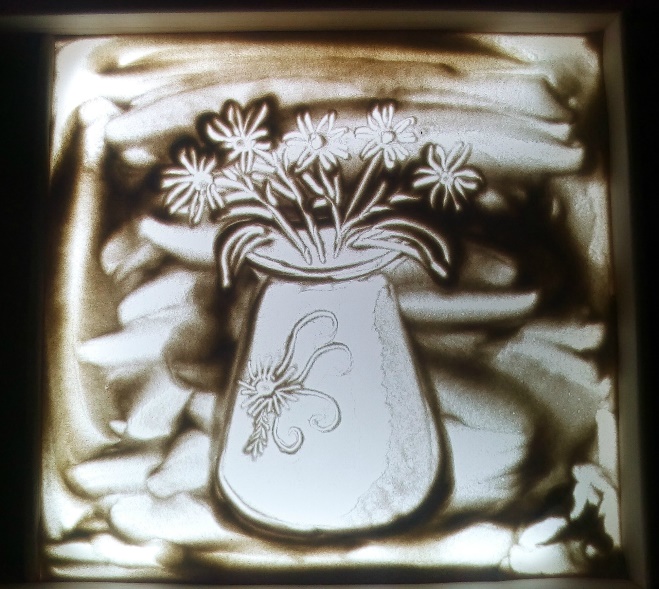 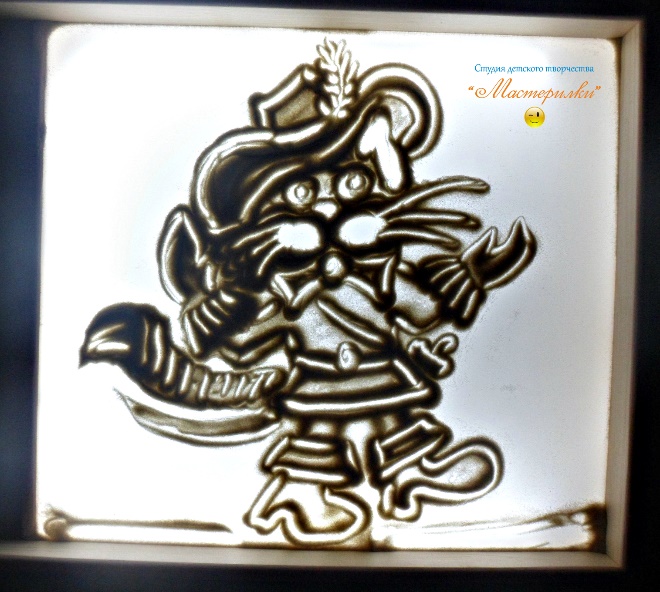 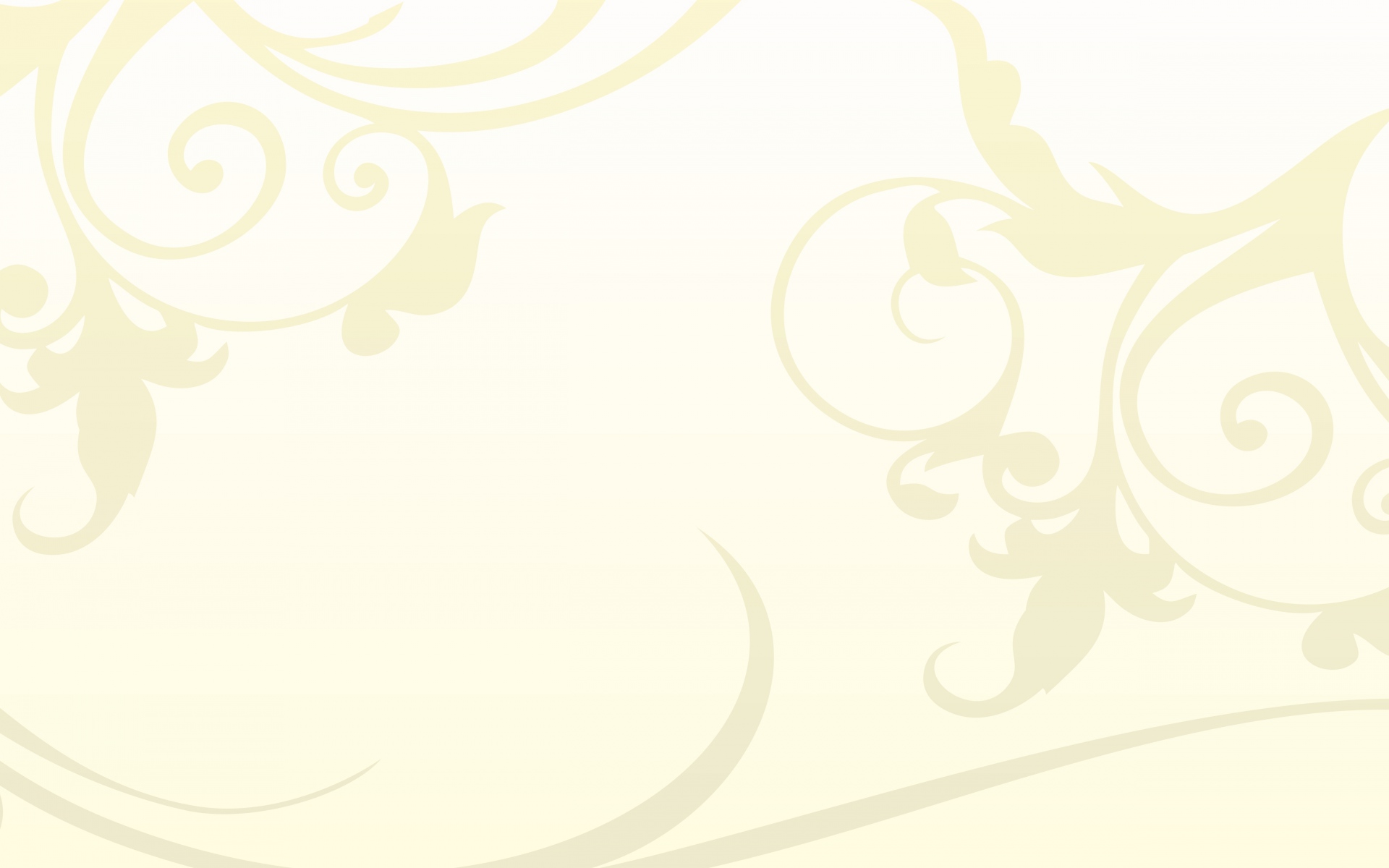 Применение песочной терапии в работе психолога общеобразовательного учреждения.
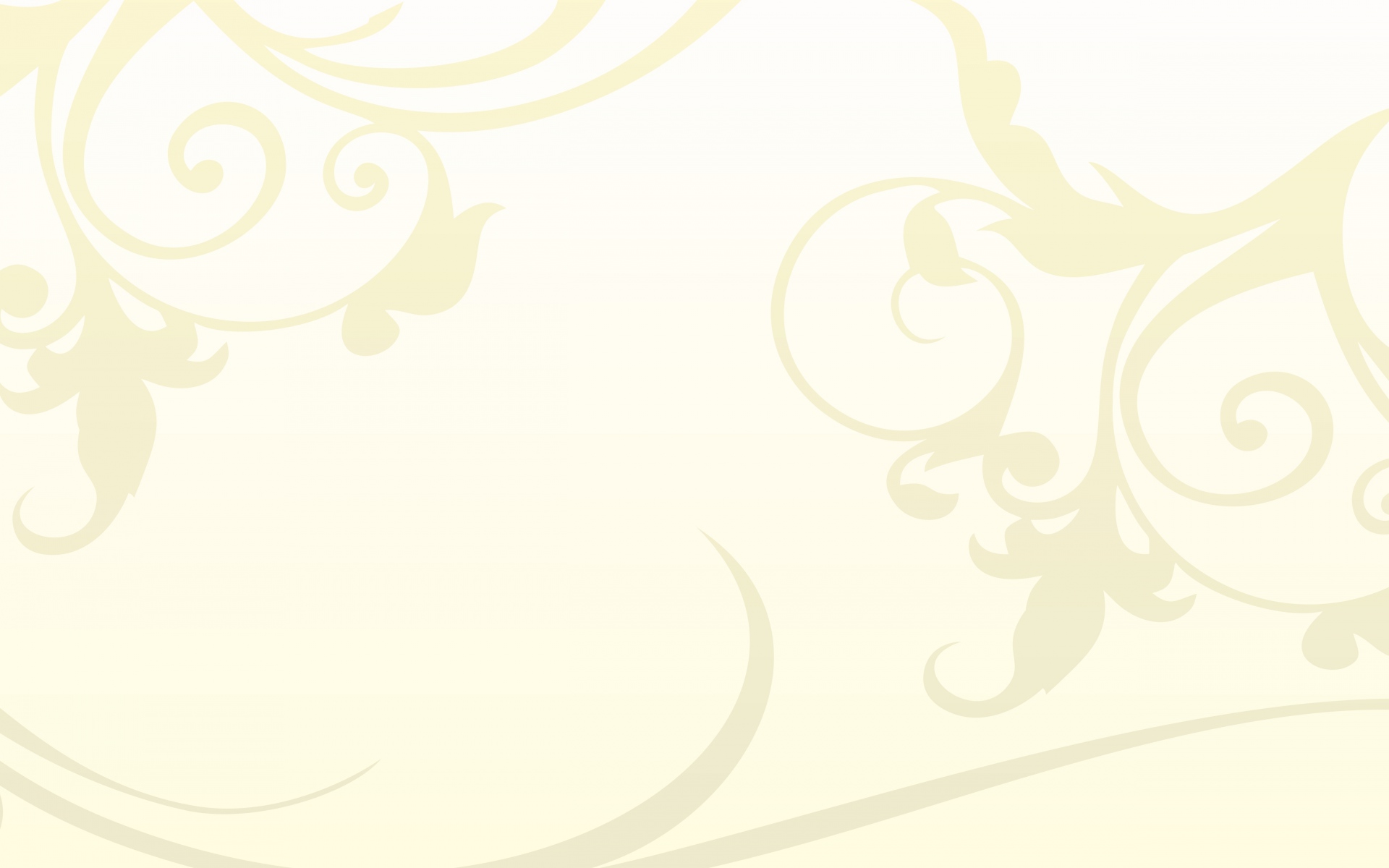 Работа 
по исследованию младших школьников с ОВЗ в процессе коррекционных занятий в группах
(1-4 класс, группа №1)
Пе
РЕЗУЛЬТАТИВНОСТЬ  		РАБОТЫ   	ПЕДАГОГА-ПСИХОЛОГА  
	С  ДЕТЬМИ  ОВЗ
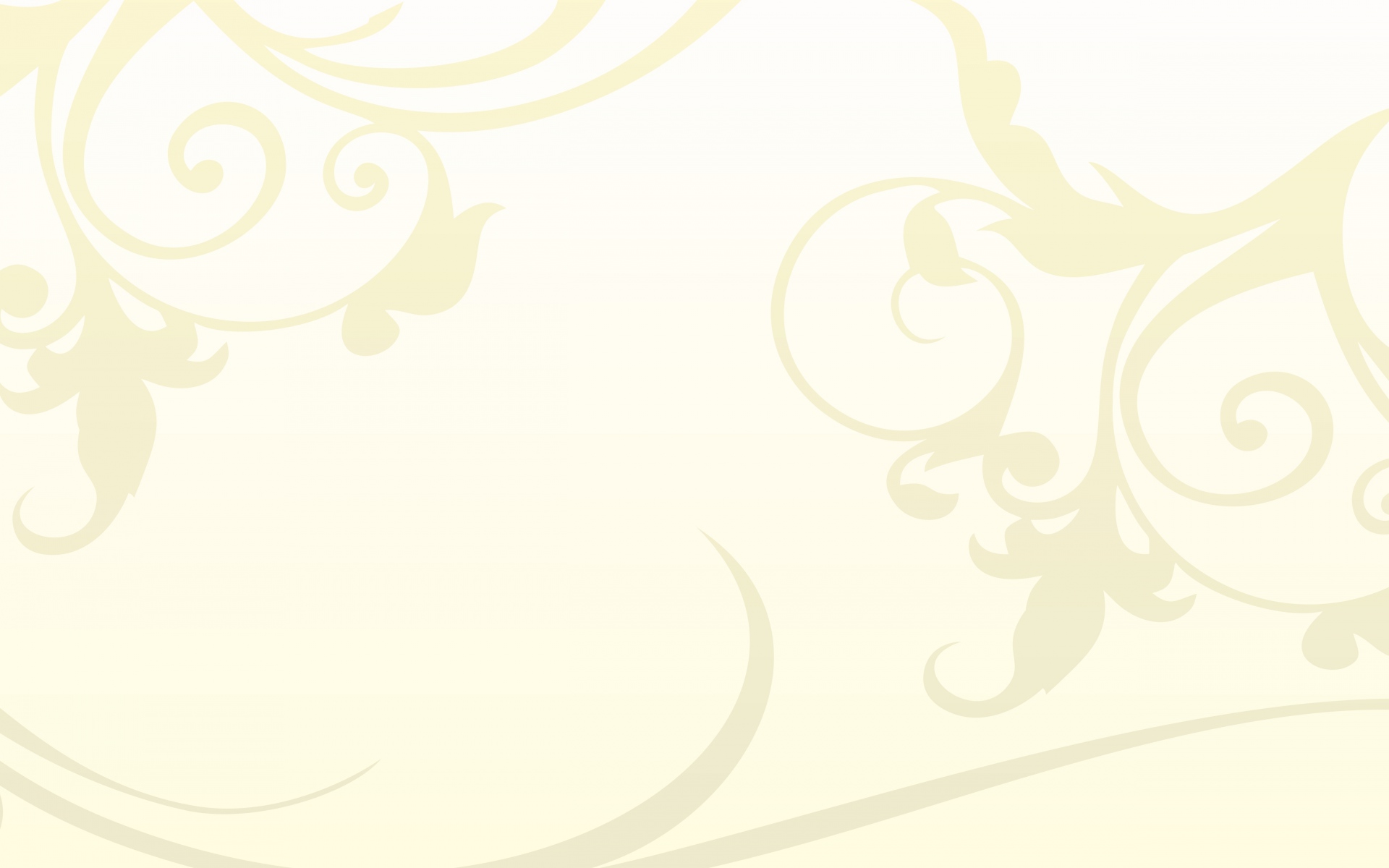 Уровень компетенции
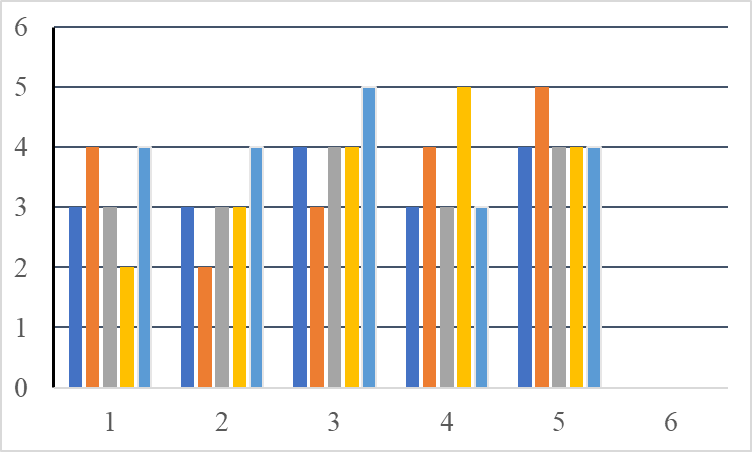 Внимание
Восприятие
Мышление
Память
Воображение
Группа №1
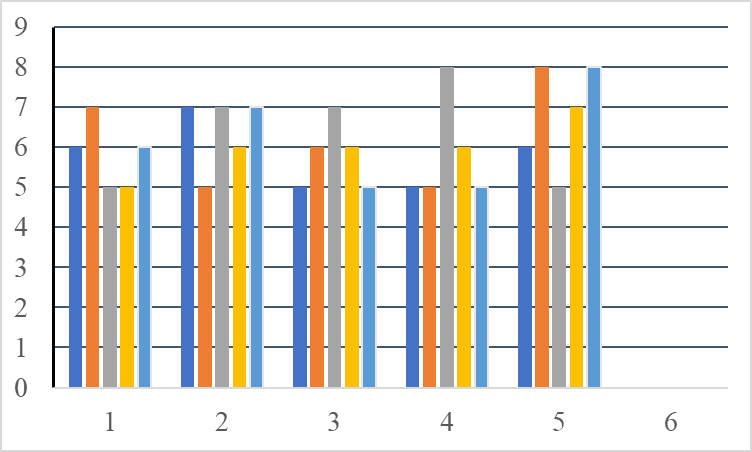 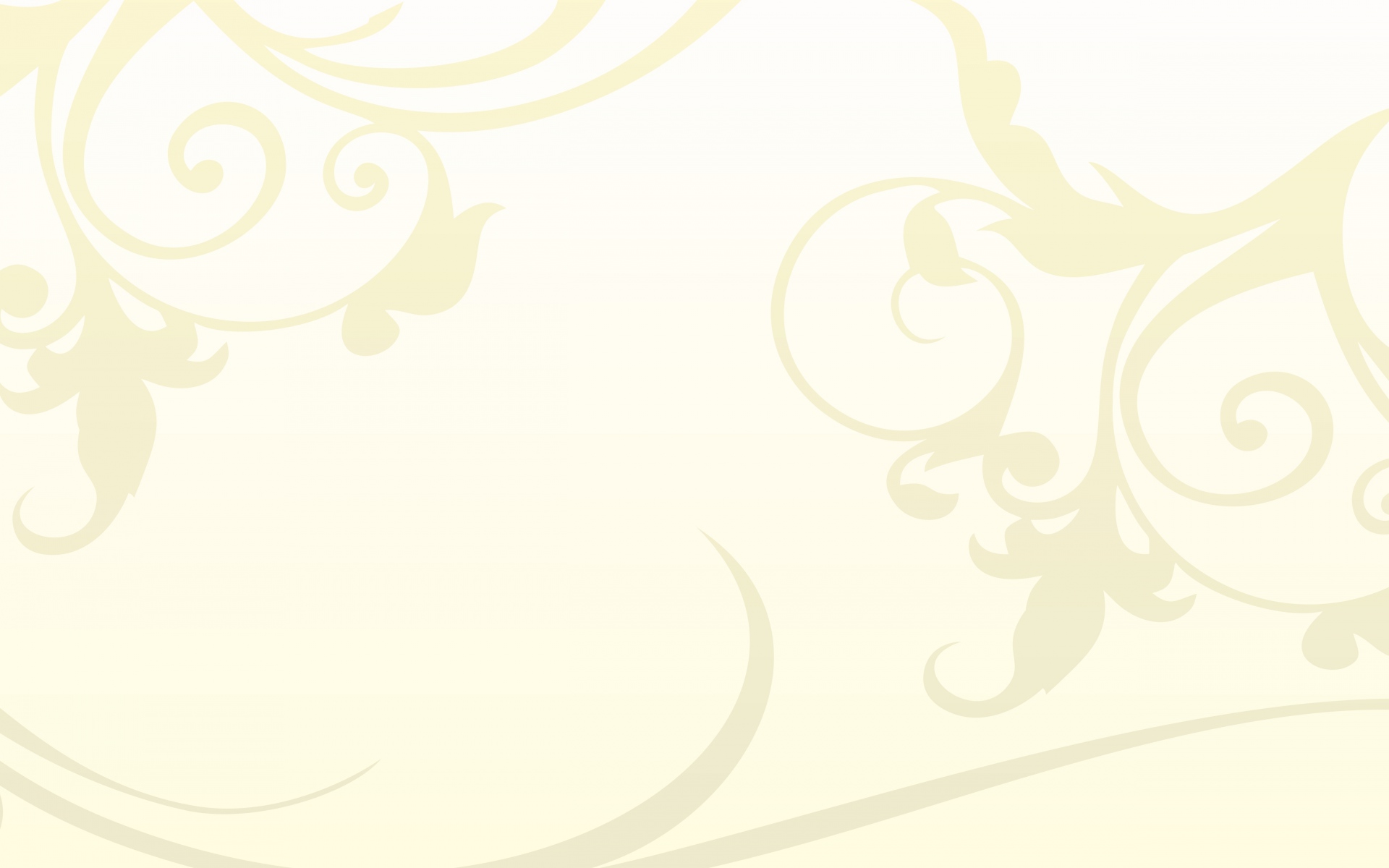 Ход занятия
Коррекционно-развивающее занятие начинается с пальчиковой гимнастики, затем приветствие и вхождение в процесс взаимодействия с песком; подготовка поверхности к рисованию; рисование по заданной теме; использование в процессе работы игрушек-фигурок, звукового сопровождения. Занятия проводятся на свободные и заданные психологом темы.
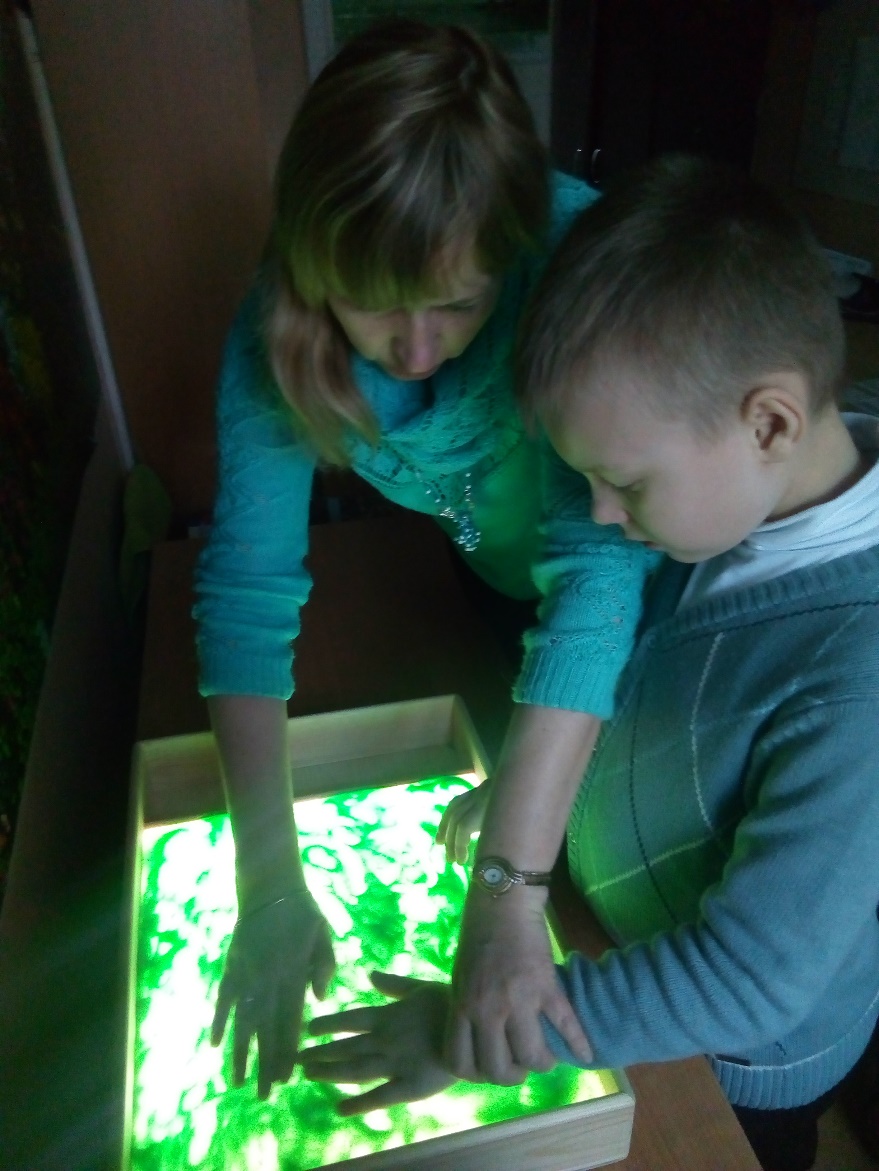 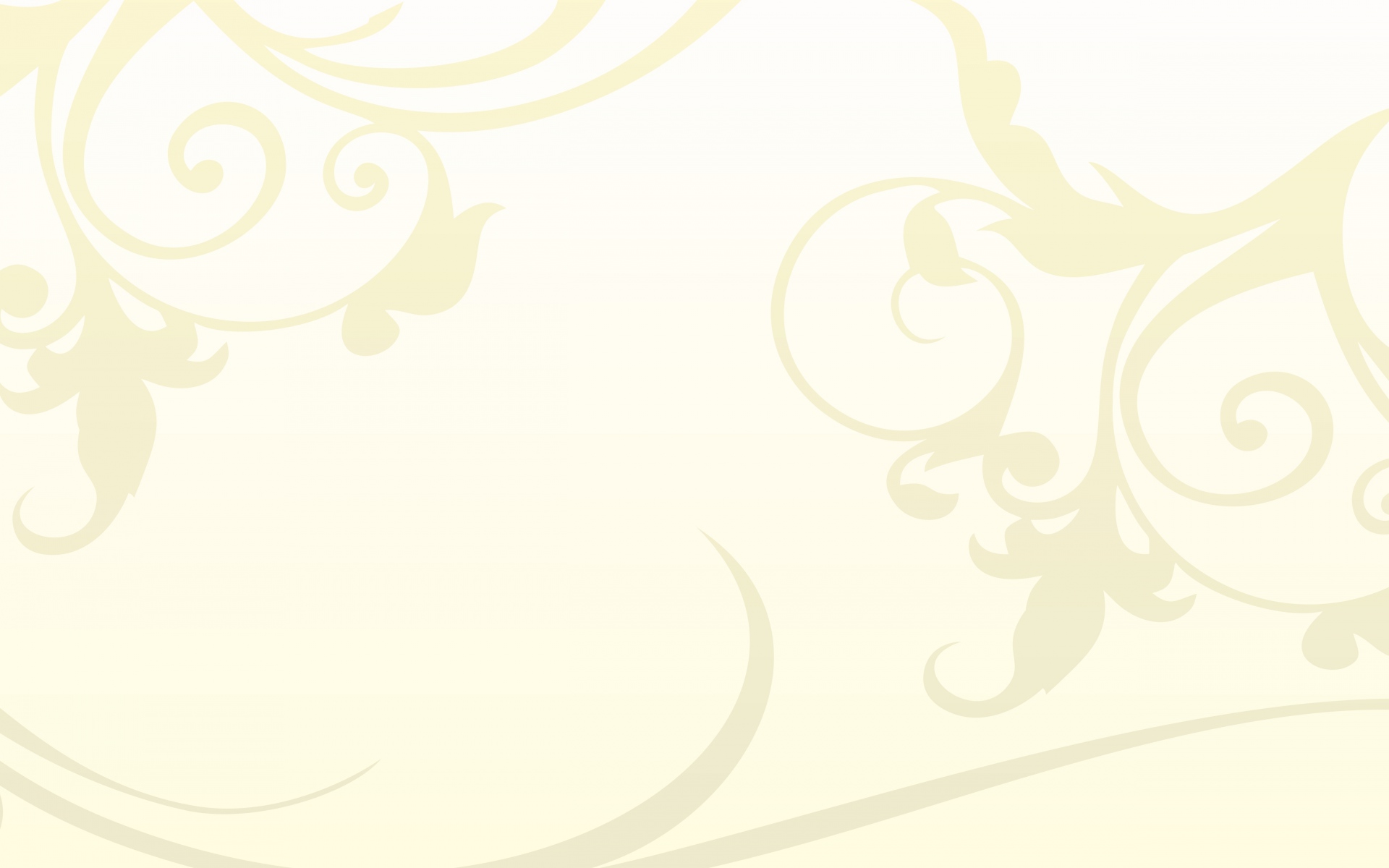 Арт-терапевтический эффект песочной терапии  заключается в возможности сглаживания эмоционально-волевых акцентов детского поведения .
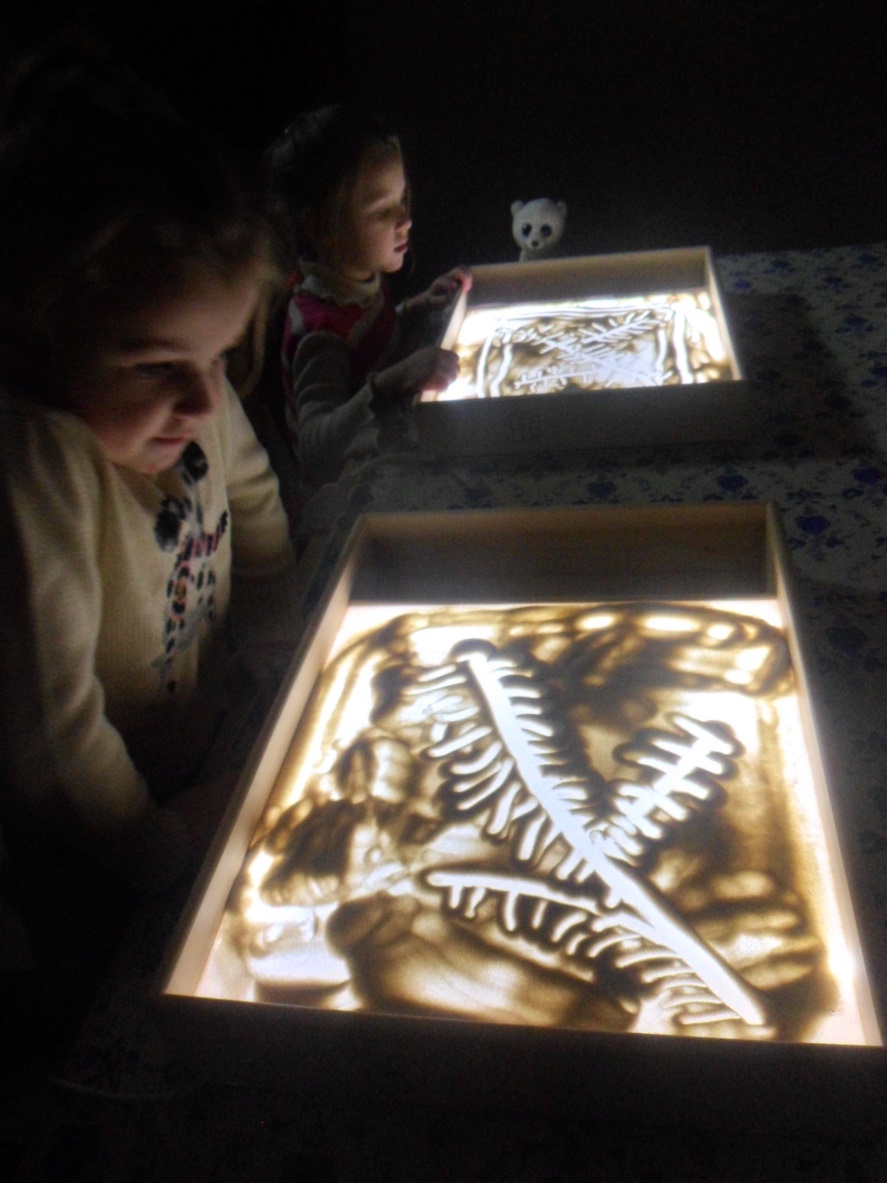 Ребенок рисует на песке, и его сюжеты сменяются один за другим. Он сам придумывает и озвучивает героев, представляет себя художником, режиссером и актером одновременно. Усиливается эффективность работы мозга,  развиваются творческие способности, процессы восприятия, визуализации, мышления, воображения. Улучшается координация и пространственное ориентирование.
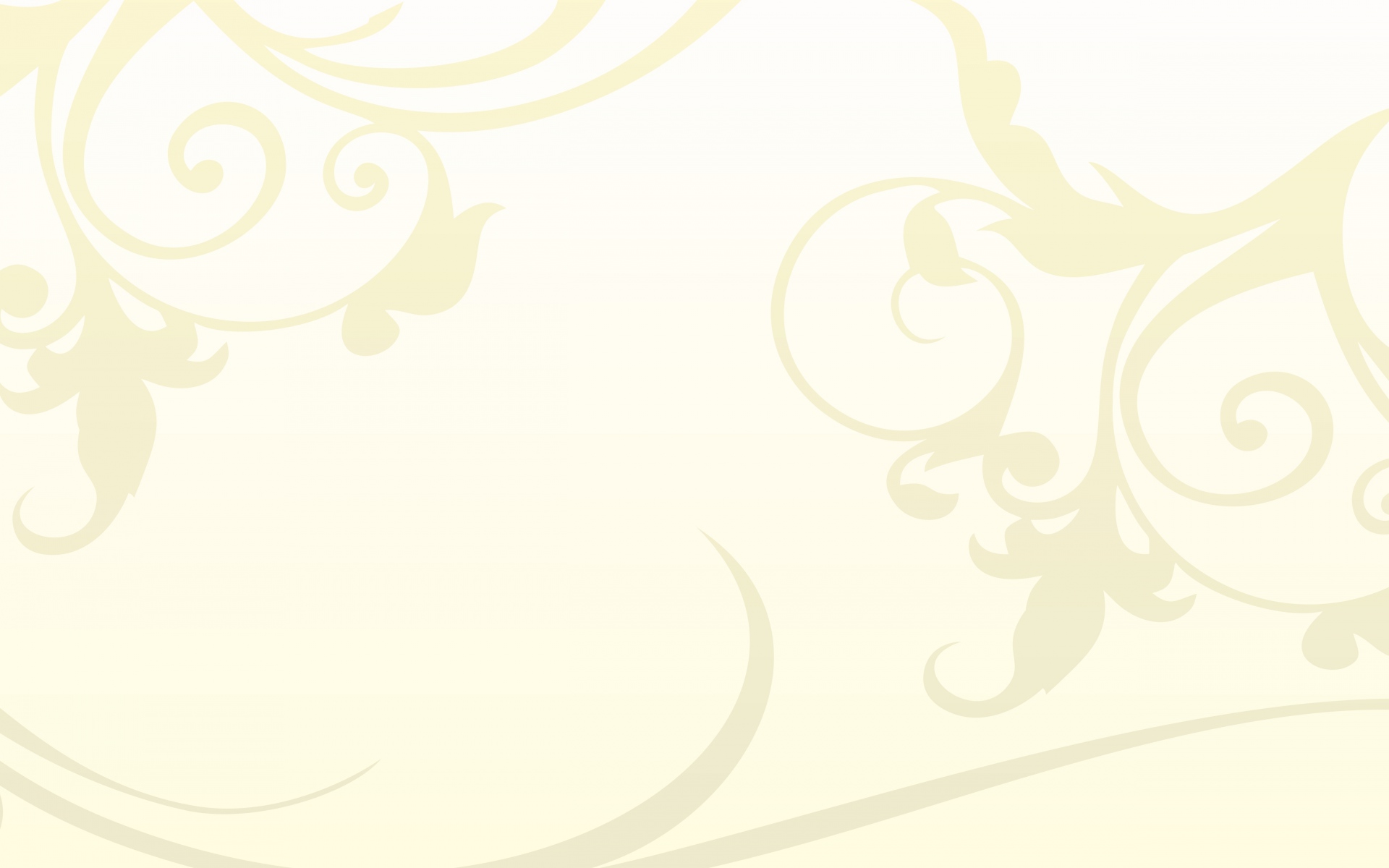 Песочная терапия как форма работы учителя начальных классов с младшими школьниками с ограниченными возможностями здоровья.
Основная нагрузка по сопровождению младших школьников с ОВЗ ложится на классного руководителя, который должен обеспечить необходимые условия для полноценного усвоения школьной программы обучающимися, испытывающими определенные трудности.
Развивающие занятия с песком на световом оборудовании позволяют учителю применить нестандартные формы обучения и развития младших школьников.
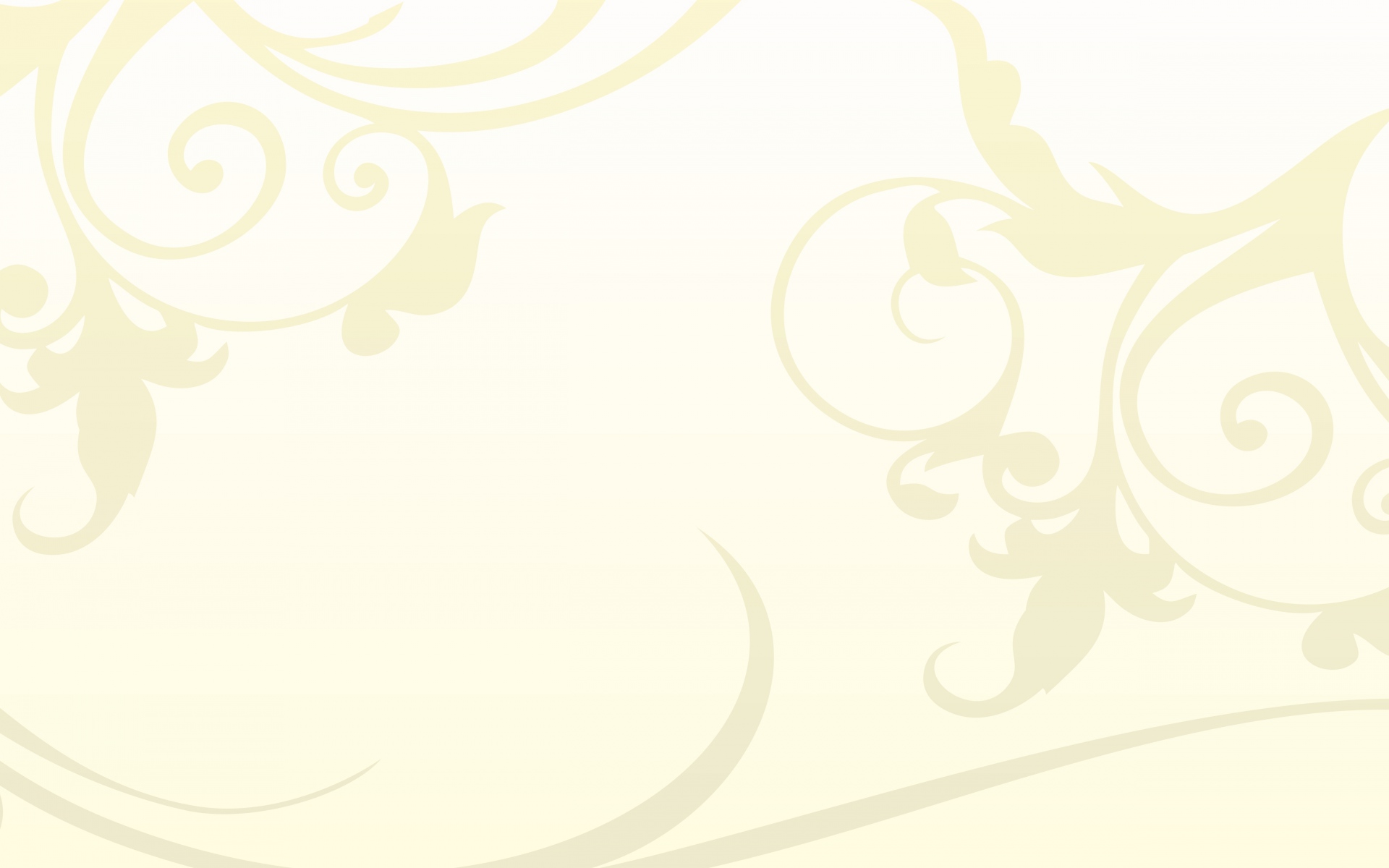 Направления практического использования 
песочной терапии в работе учителя с младшими школьниками с ОВЗ
- ликвидация пробелов в знаниях по конкретным темам;
- предупреждение и коррекция дисграфии (прописывание на песке элементов букв, соединений, слогов и т. п.);
- работа над словарными словами;
отработка навыков устного счета
     (математические диктанты);
прорисовывание на песке геометрических фигур;
развитие внимания, зрительной памяти
     (игра  «Что изменилось?»);
развитие ориентирования в пространстве, 
     на плоскости (лево/право, вниз/вверх)
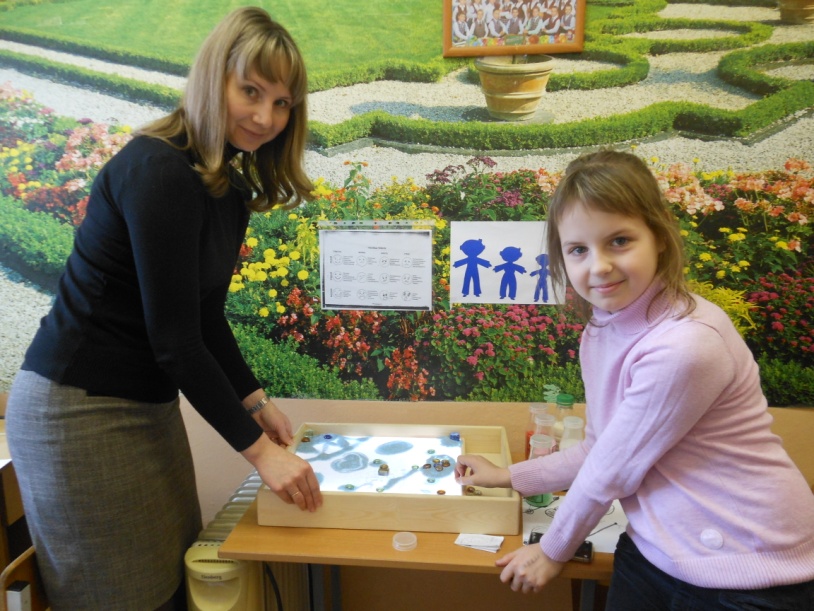 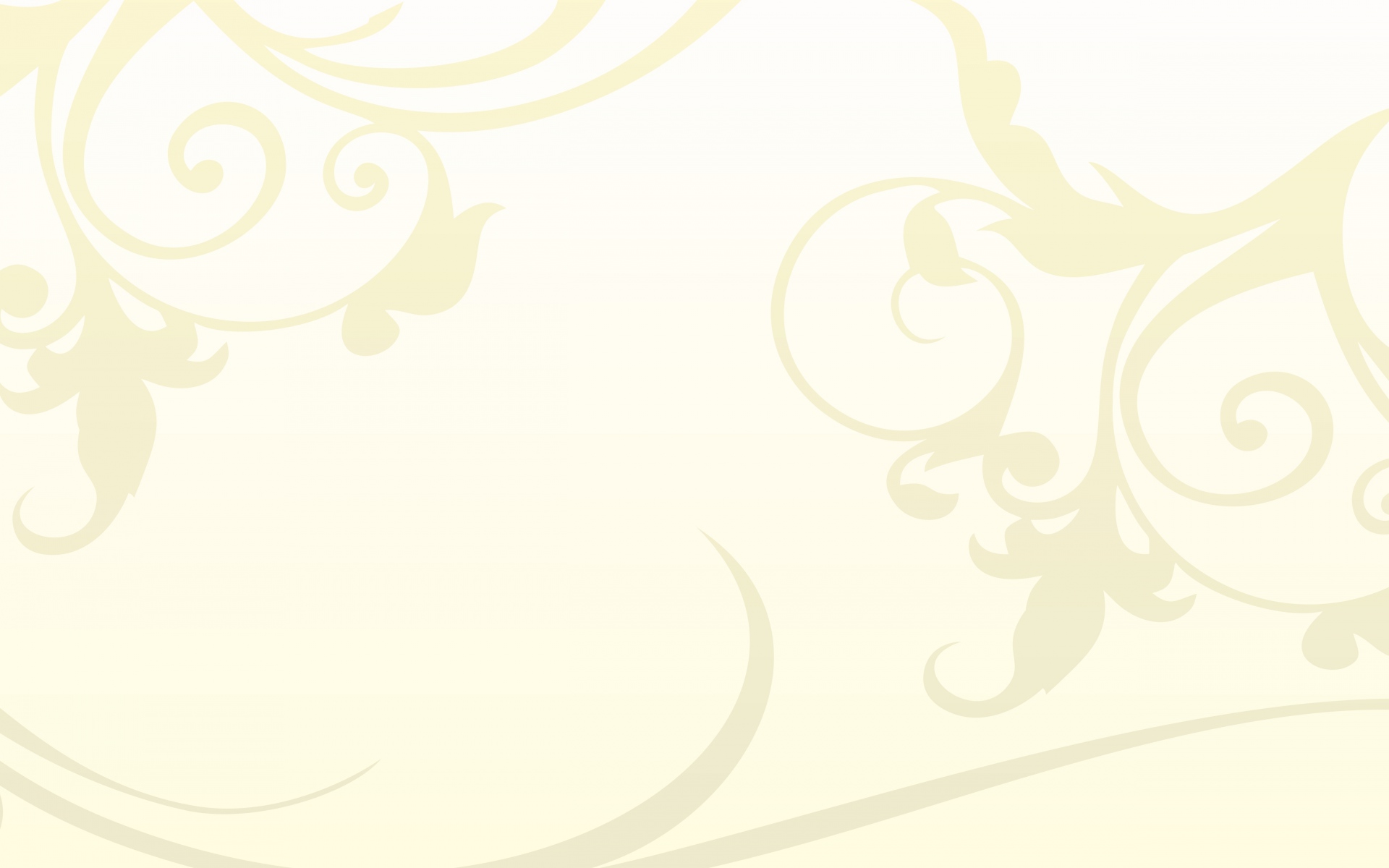 Практическая значимость проекта
В настоящее время песочная терапия становится все более актуальна и открывает новые перспективы для специалистов в общеобразовательных учреждениях. Данный проект может быть  использован такими педагогами как учитель музыки,  ИЗО, социальный педагог, логопед, дефектолог, воспитатель ГПД, педагог дополнительного образования.
      Практические занятия с песком на световом оборудовании вызывают живой интерес у детей, что влечет за собой положительные отзывы родителей.
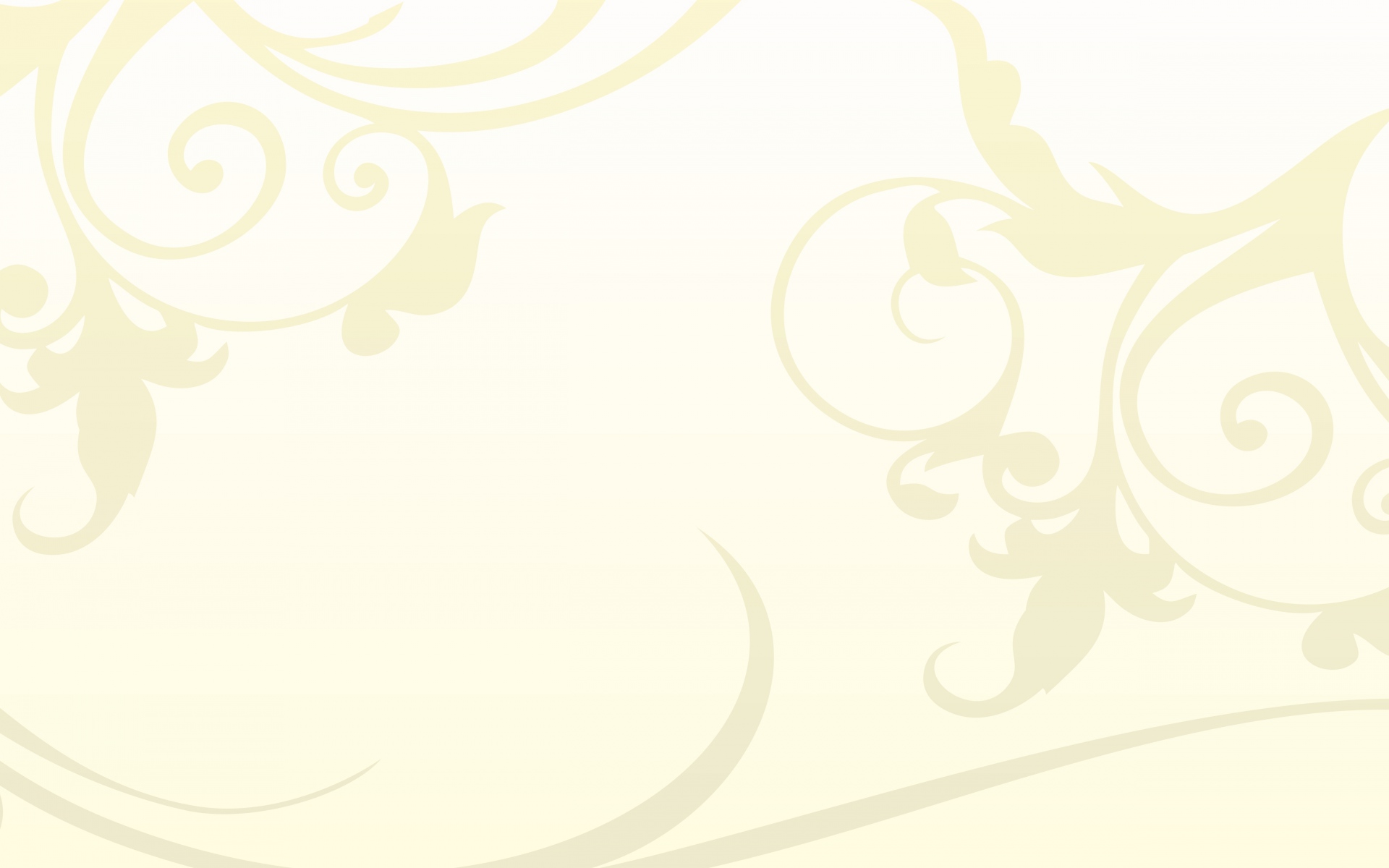 Спасибо за внимание!
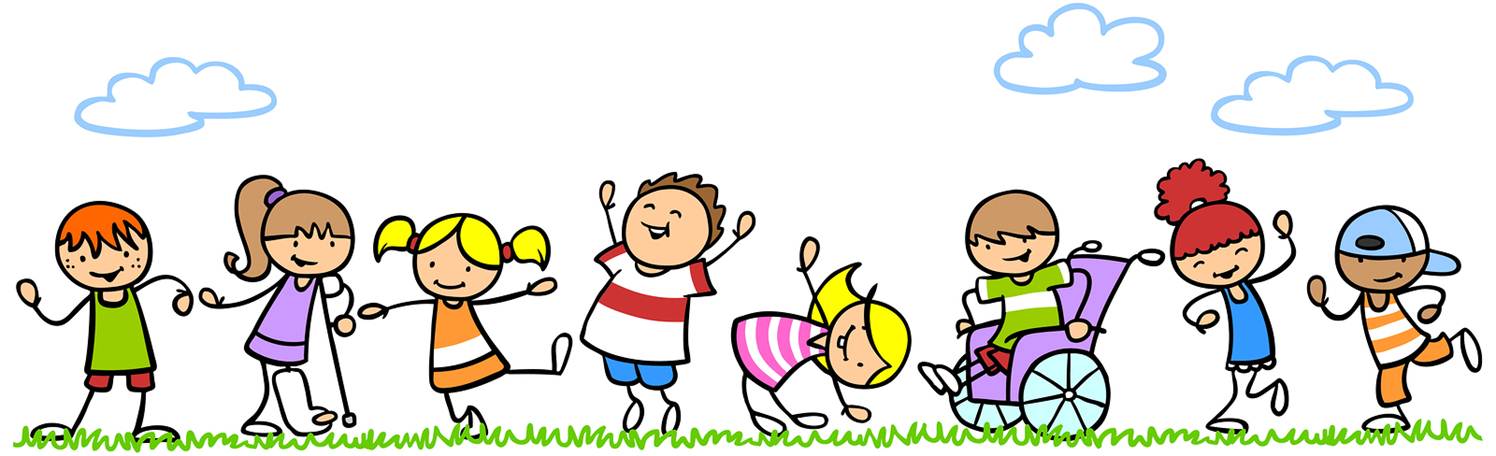